NAISTEN TERVEYSILTA
Seksuaaliterveys
DIAK / Sairaanhoitajaopiskelijat & ESIKOTO-hanke 2017
NAISTEN YMPÄRILEIKKAUS
DIAK / Sairaanhoitajaopiskelijat & ESIKOTO-hanke 2017
sukupuolielimet poistetaan osittain tai täydellisesti
sukupuolielimiä vahingoitetaan jollain muulla tavalla kulttuurisista tai ei hoidollisista syistä
NAISTEN YMPÄRI-LEIKKAUS
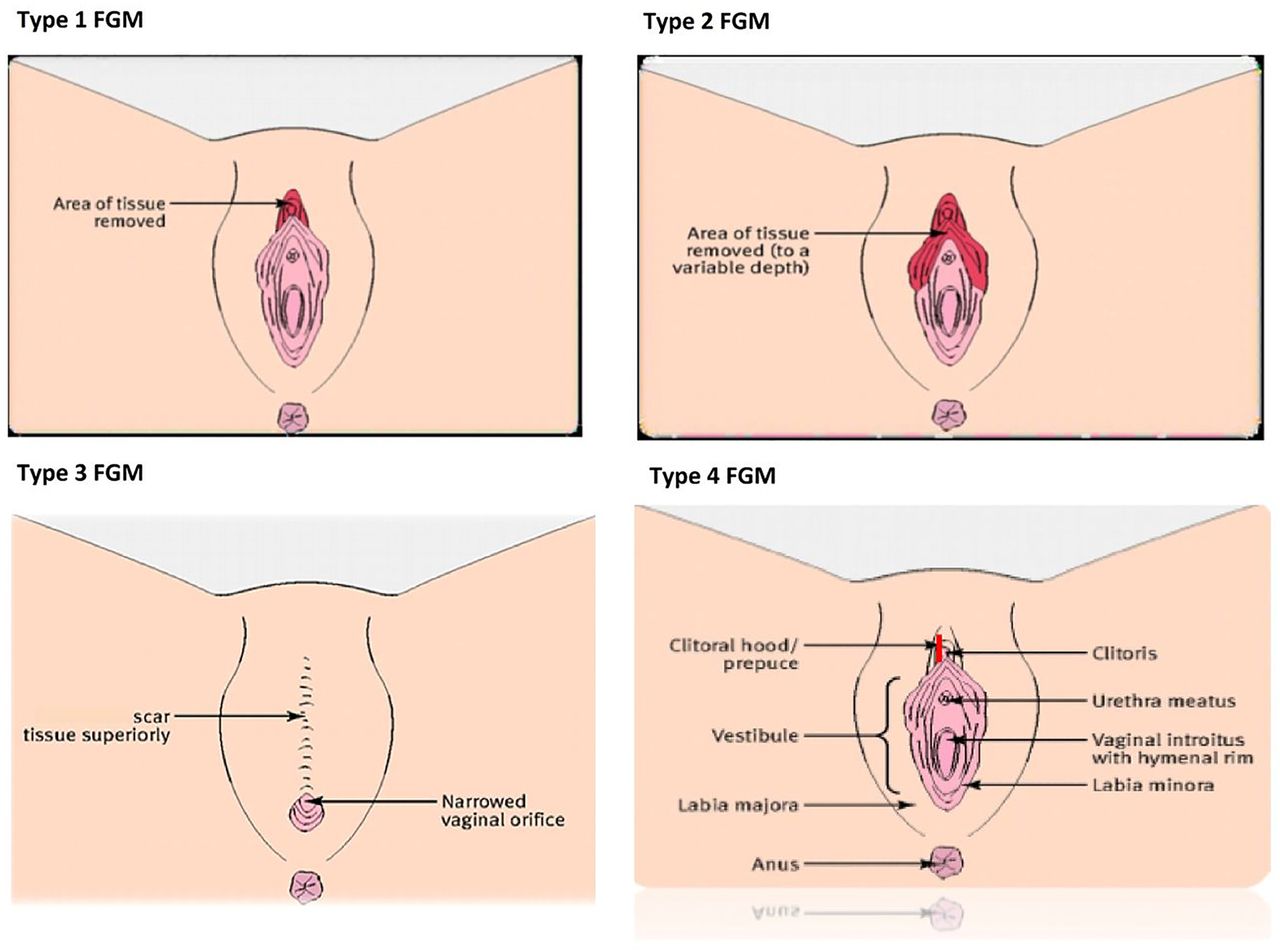 Eli sukuelinten silpominen
(Female genital mutilation FGM)
Kuva: http://adc.bmj.com/content/archdischild/101/3/212/F1.medium.gif
DIAK / Sairaanhoitajaopiskelijat & ESIKOTO-hanke 2017
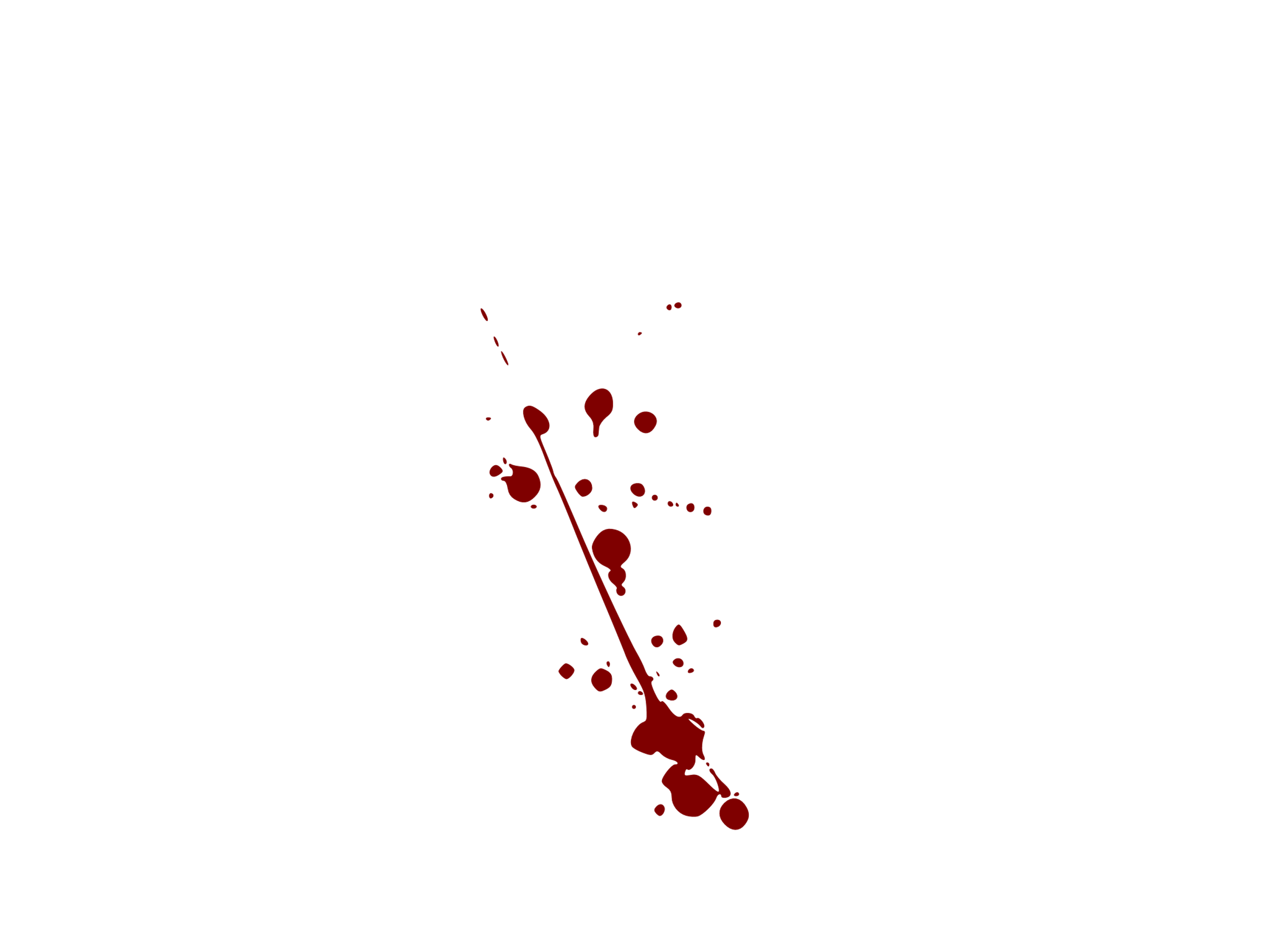 kipu
verenvuoto
anemia
verenpaineen lasku
vuotoshokki
haavan aukeaminen 
tulehdukset
virusinfektiot: HIV, C- ja B-hepatiitti
virtsaputken vaurioituminen
verenmyrkytys
voi johtaa kuolemaan
YMPÄRI-LEIKKAUKSEN VÄLITTÖMIÄ SEURAUKSIA
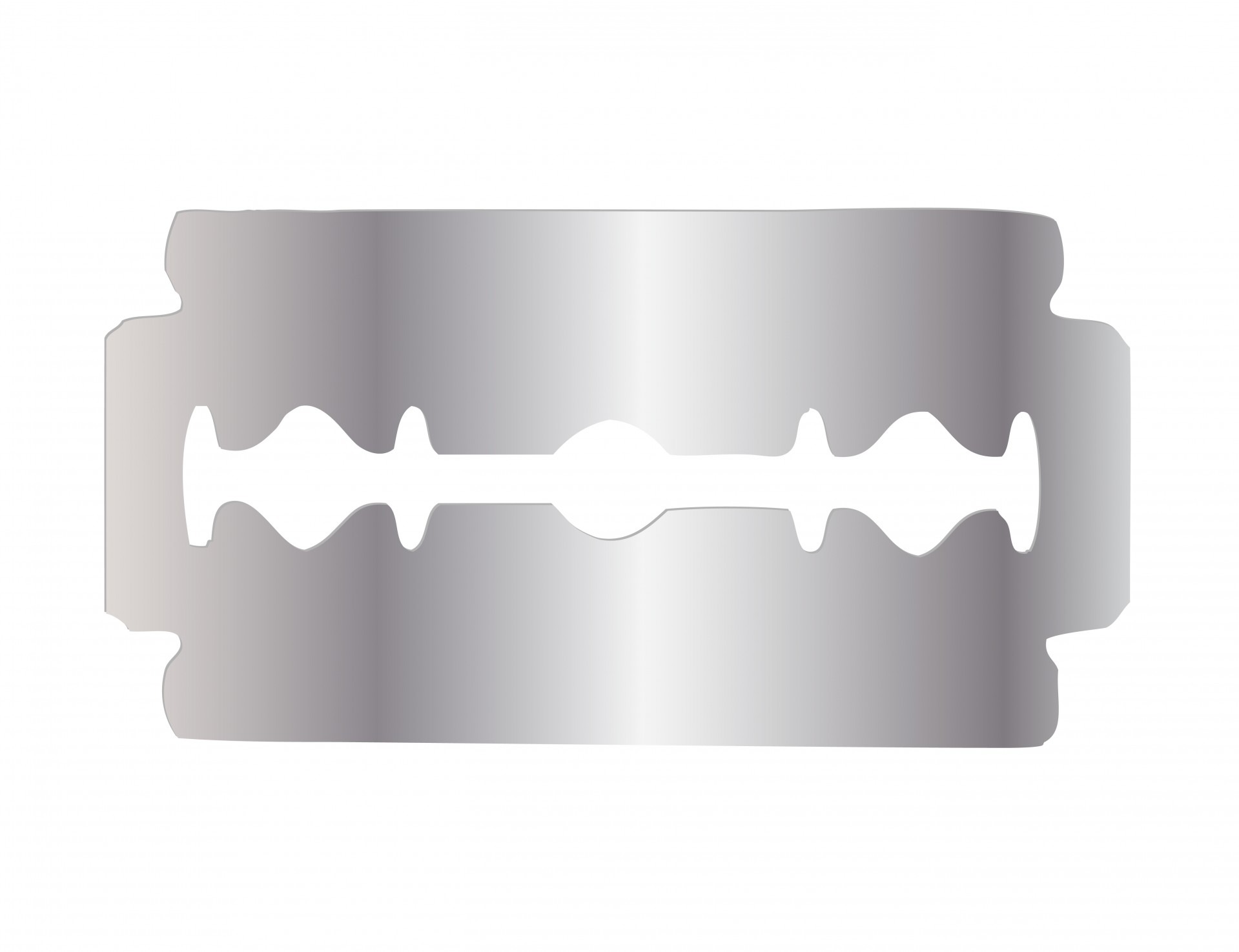 DIAK / Sairaanhoitajaopiskelijat & ESIKOTO-hanke 2017
Fyysiset seuraukset:
virtsaamiskivut
kuukautiskivut
yhdyntäkivut
arpeutumisesta johtuvat vaivat
synnytyspelot ja -kivut
Psyykkiset seuraukset:
tunne-elämän vaikeudet
itsetunnon puute
masennus
epävarmuus
uniongelmat
syömishäiriöt
paniikkikohtaukset
painajaiset
YMPÄRI-LEIKKAUKSEN MUITA SEURAUKSIA
Kuva: https://listverse.com/2017/02/07/10-facts-about-female-genital-mutilation-that-will-horrify-you/
DIAK / Sairaanhoitajaopiskelijat & ESIKOTO-hanke 2017
Suomessa edistetään naisten ja lasten ihmisoikeuksia sekä ehkäistään heihin kohdistuvaa väkivaltaa
Suomessa tyttöjen ja naisten ympärileikkaus on kaikissa muodoissaan rangaistava teko
Tytön ympärileikkaamisesta tai siinä mukana olemisesta voi saada jopa kymmenen vuotta vankeutta
Rikos myös silloin, kun Suomessa asuva tyttö viedään leikattavaksi ulkomaille
Pahoinpitelyn syyteoikeus säilyy 20 vuotta 
Salassapitovelvollisuutta koskevat säännökset eivät estä lastensuojeluilmoituksen tekemistä
Mikäli tytön ympärileikkauksen vaara jatkuu, arvioidaan huostaanoton tarve
YMPÄRI-LEIKKAUS SUOMESSA
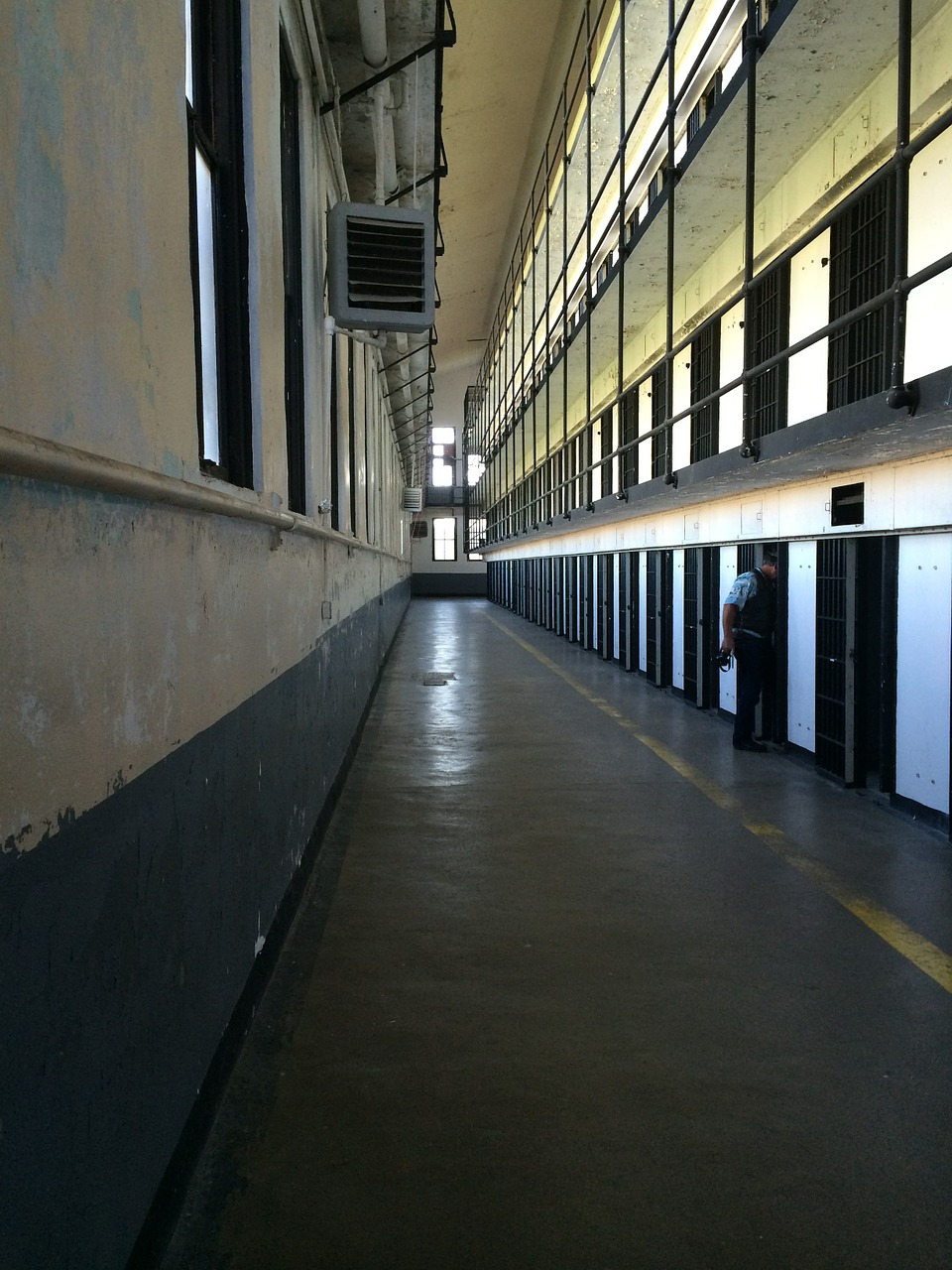 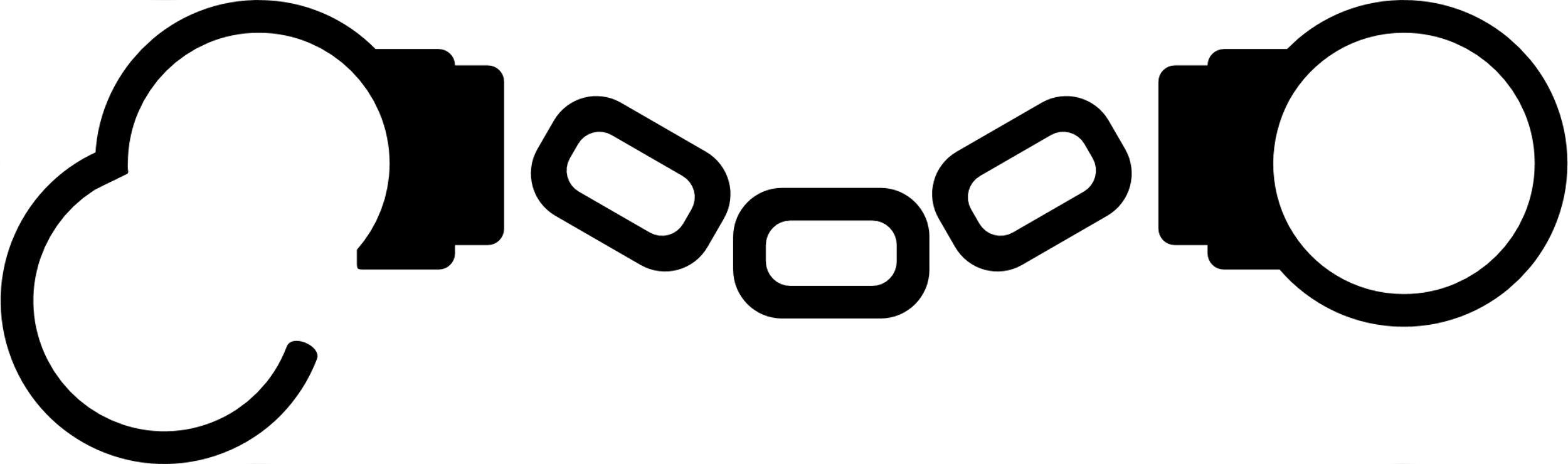 ON RIKOS
DIAK / Sairaanhoitajaopiskelijat & ESIKOTO-hanke 2017
Defibulaation hyödyt:
Parantaa naisen seksuaalista toimintakykyä 
Virtsaaminen helpottuu
Virtsainfektiot ja tulehdukset vähenevät
Kuukautiskivut ja vuoto-ongelmat helpottuvat
Raskauden seuranta ja synnytys helpottuvat
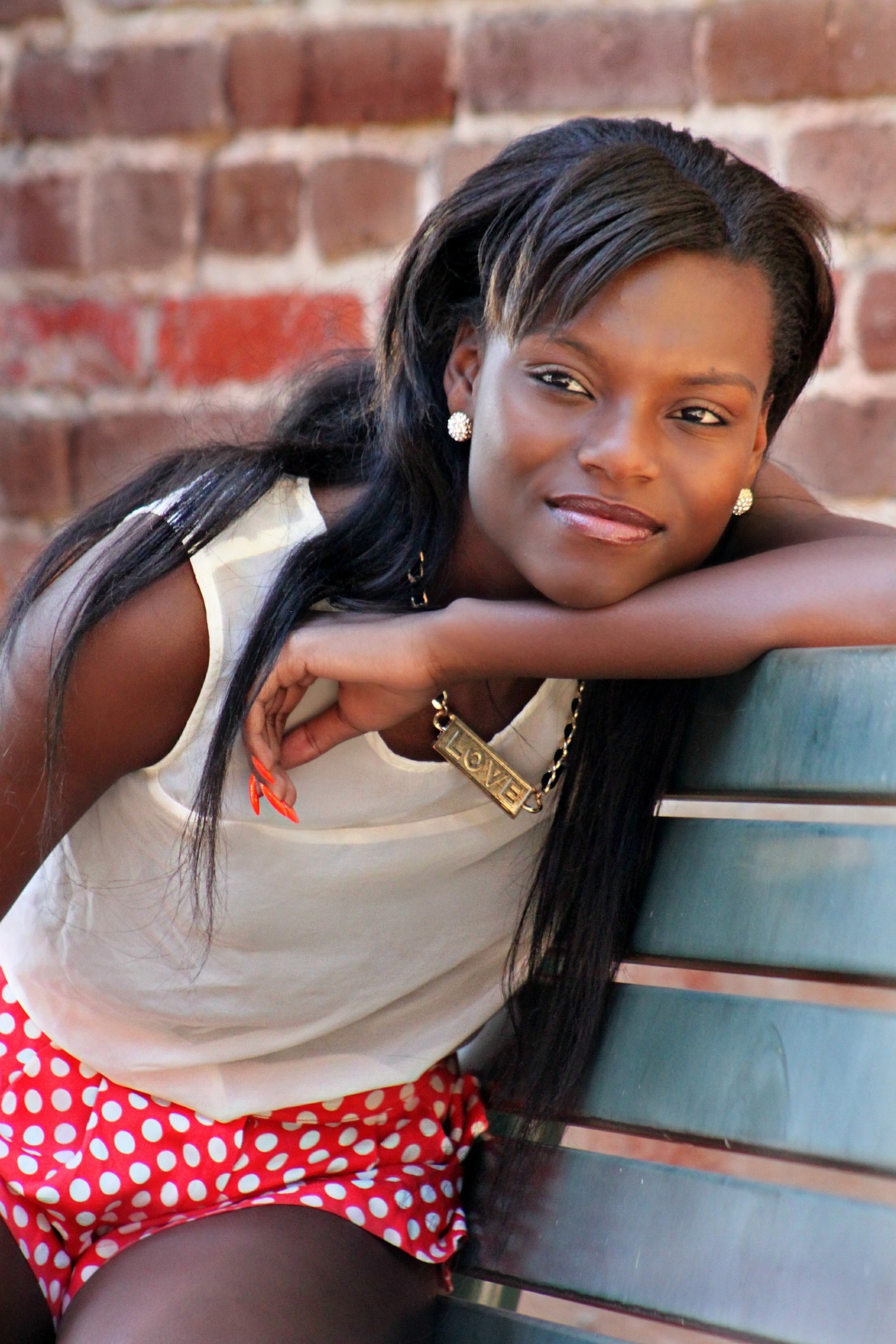 AVAUS-LEIKKAUS eli  ympäri-leikkauksen avaaminen (defibulaatio)
on mahdollista
DIAK / Sairaanhoitajaopiskelijat & ESIKOTO-hanke 2017